Smashing the Gadgets: Hindering Return-Oriented Programming Using In-Place Code Randomization
Vasilis Pappas, Michalis Polychronakis, and Angelos D. Keromytis 
Columbia University
Machine Code-Level Attacks & Defenses
Code Injection
W⊗X
Code-reuse
ASLR
5/23/2012
Vasilis Pappas - Columbia University
2
Information Leaks Break ASLR [Ser12]
5/23/2012
Vasilis Pappas - Columbia University
3
ASLR is Not Fully Adopted
Executable programs in Ubuntu Linux
Only 66 out of 1,298 binaries in /usr/bin [SAB11] 

Popular third-party Windows applications
Only 2 out of 16 [Pop10]
5/23/2012
Vasilis Pappas - Columbia University
4
This Work
Code randomization

Applicable on third-party applications

(Practically) Zero performance overhead
5/23/2012
Vasilis Pappas - Columbia University
5
Overview
Background
In-place code randomization
Results
Summary
5/23/2012
Vasilis Pappas - Columbia University
6
Return-Oriented Programming
Stack
Actions
Code
0xb8800000:
  pop eax
  ret
...
0xb8800010:
  pop ebx
  ret
...
0xb8800020:
  add eax, ebx
  ret
...
0xb8800030:
  mov [ebx], eax
  ret
eax = 1
esp
ebx = 2
eax += ebx
ebx = 0x400000
*ebx = eax
5/23/2012
Vasilis Pappas - Columbia University
7
[Speaker Notes: Define gadgets. Attackers can use them, may correspond to intended or unintended instruction sequences.]
ROP Defenses
ROPdefender
[DSW11]
DROP++
[CXH+11]
DROP
[CXS+09]
Performance Overhead

Low                                               High
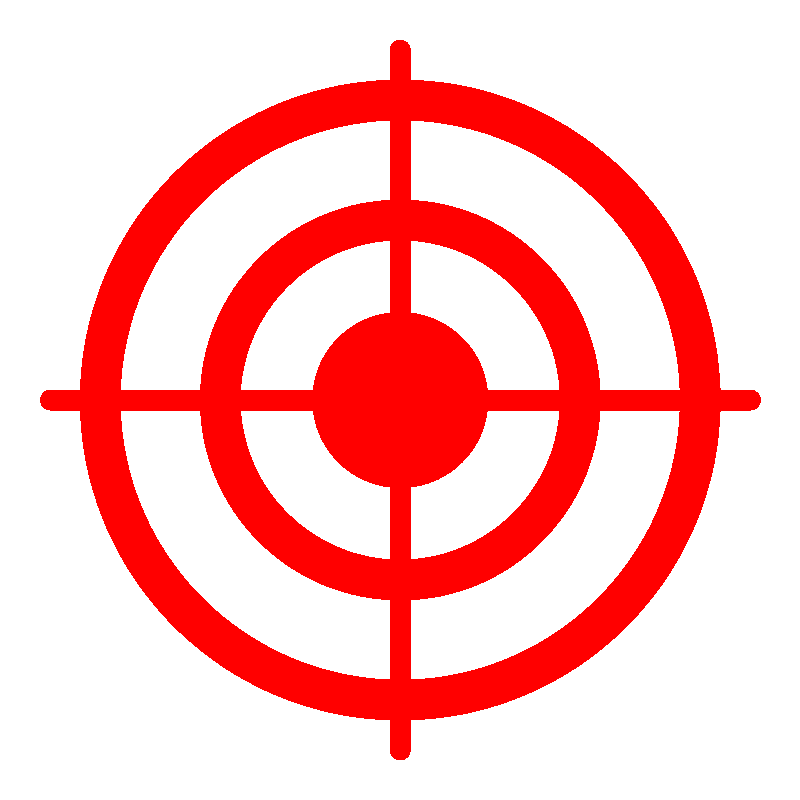 Return-less
[LWJ+10]
G-Free
[OBL+10]
CFL
[BJF11]
Program binary                                             Source code

Requires
5/23/2012
Vasilis Pappas - Columbia University
8
Why In-Place?
Randomization usually changes the code size
Need to update the control-flow graph (CFG)
But, accurate static disassembly of stripped binaries is hard
 Incomplete CFG (data vs. code)
 Code resize not an option

Must randomize in-place!
5/23/2012
Vasilis Pappas - Columbia University
9
[Speaker Notes: I’ll show simple examples to make it easier to understand and less boring.]
Randomizations
Instruction Substitution

Instruction Reordering
Intra Basic Block
Register Preservation Code

Register Reassignment
5/23/2012
Vasilis Pappas - Columbia University
10
Instruction Substitution
add [edx],edi
ret
mov al,0x1
cmp al,bl
lea eax,[ebp-0x80]
add [eax],edi
fmul [ebp+0x68508045]
mov al,0x1
cmp bl,al
lea eax,[ebp-0x80]
5/23/2012
Vasilis Pappas - Columbia University
11
[Speaker Notes: Mention that this is part of the original code!]
Instruction Reordering (Intra BBL)
8B 41 10 mov eax,[ecx+0x10]
53       push ebx
8B 59 0C mov ebx,[ecx+0xC]
3B C3    cmp eax,ebx
89 41 08 mov [ecx+0x8],eax
7E 4E    jle 0x5c
59       push ebx
0C 3B    or al,0x3B
C3       ret
5/23/2012
Vasilis Pappas - Columbia University
12
Instruction Reordering (Intra BBL)
8B 41 10 mov eax,[ecx+0x10]
53       push ebx
8B 59 0C mov ebx,[ecx+0xC]
3B C3    cmp eax,ebx
89 41 08 mov [ecx+0x8],eax
7E 4E    jle 0x5c
41       inc ecx
10 89 41 08 3B C3
 adc [ecx-0x3CC4F7BF],cl
5/23/2012
Vasilis Pappas - Columbia University
13
Register Preservation Code Reordering
push ebx
push esi
mov  ebx,ecx
push edi
mov  esi,edx
   .
   .
   .
pop  edi
pop  esi
pop  ebx
ret
push edi
push ebx
push esi
mov  ebx,ecx
mov  esi,edx
   .
   .
   .
pop  esi
pop  ebx
pop  edi
ret
Prolog
Epilog
5/23/2012
Vasilis Pappas - Columbia University
14
Register Reassignment
Live regions
edi
eax
function:
 push esi
 push edi
 mov  edi,[ebp+0x8]
 mov  eax,[edi+0x14]
 test eax,eax
 jz   0x4A80640B
 mov  ebx,[ebp+0x10]
 push ebx
 lea  ecx,[ebp-0x4]
 push ecx
 push edi
 call eax
 ...
function:
 push esi
 push edi
 mov  eax,[ebp+0x8]
 mov  edi,[edi+0x14]
 test edi,edi
 jz   0x4A80640B
 mov  ebx,[ebp+0x10]
 push ebx
 lea  ecx,[ebp-0x4]
 push ecx
 push eax
 call edi
 ...
5/23/2012
Vasilis Pappas - Columbia University
15
Implementation – Orp
Focused on the Windows platform
Could be integrated in Microsoft’s EMET
CFG is extracted using IDA Pro
Implicitly used registers
Liveness analysis  (intra and inter-function)
Register categorization (arg., preserved, etc.)
Randomizations
Binary rewriting (relocations fixing, etc.)
5/23/2012
Vasilis Pappas - Columbia University
16
Evaluation
Correctness and performance
Execute Wine’s test suite using randomized versions of Windows DLLs

Randomization Coverage
Real-World Exploits
ROP Compilers
5/23/2012
Vasilis Pappas - Columbia University
17
[Speaker Notes: After explaining wine test, mention that this is where we also measured performance]
Randomization Coverage
Dataset: 5,235 PE files (~0.5GB code) from Windows, Firefox, iTunes and Reader
5/23/2012
Vasilis Pappas - Columbia University
18
Real-World Exploits
Modifiable gadgets were not always directly replaceable!
5/23/2012
Vasilis Pappas - Columbia University
19
[Speaker Notes: Why aren’t the modifiable gadgets 80%?
Explain the last column!]
ROP Compilers
Mona.py constructs DEP+ASLR bypassing code
Allocate a WX buffer, copy shellcode and jump

Q [SAB11] is the state-of-the-art ROP compiler
Designed to be robust against small gadget sets

Is it possible to create a randomization-resistant payload?
5/23/2012
Vasilis Pappas - Columbia University
20
ROP Compilers Results
Both failed to construct payloads from non-randomized code!
5/23/2012
Vasilis Pappas - Columbia University
21
[Speaker Notes: Say the story better: if the attackers knew, they would only use non-randomized parts, etc…]
Summary
In-place code randomization
Requires no source code or debug symbols
(Practically) Zero performance overhead
Breaks 80% of gadgets
Prevented real exploits and ROP compilers

Get the code (Python): http://nsl.cs.columbia.edu/projects/orp
5/23/2012
Vasilis Pappas - Columbia University
22
[Speaker Notes: What about return-to-libc?]
References
[Ser12] Fermin J. Serna. The case of the perfect info leak, 2012.
              http://zhodiac.hispahack.com/my-stuff/security/Flash_ASLR_bypass.pdf. 
[SAB11] Edward J. Schwartz et al. Q: exploit hardening made easy. USENIX Security, 2011.
[Pop10] Alin Rad Pop. Dep/aslr implementation progress in popular third-party windows applications, 2010.
	     http: //secunia.com/gfx/pdf/DEP_ASLR_2010_paper.pdf.
[Sha07] Hovav Shacham. The geometry of innocent flesh on the bone: return-into-libc without function calls
              (on the x86). CCS, 2007.
[CDD+10] Stephen Checkoway et al. Return-oriented programming without returns. CCS, 2010
[BJFL11] Tyler Bletsch et al. Jump-oriented programming: a new class of code-reuse attack. ASIACCS, 2011.
[LZWG11b] Kangjie Lu et al. Packed, printable, and polymorphic return-oriented programming, RAID, 2011. 
[DSW11] Lucas Davi et al. Ropdefender: a detection tool to defend against return-oriented programming
                 attacks. ASIACCS, 2011
[CXS+09] Ping Chen et al. Drop: Detecting return-oriented programming malicious code, ICISS, 2009. 
[CXH+11] Ping Chen et al. Efficient detection of the return-oriented programming malicious code,
                  ICISS, 2011. 
[OBL+10] Kaan Onarlioglu et al. G-free: defeating return-oriented programming through gadget-less
                  binaries. ACSAC, 2010.
[LWJ+10] Jinku Li et al. Defeating return-oriented rootkits with “return-less” kernels. EuroSys, 2010. 
[BJF11] Tyler Bletsch et al. Mitigating code-reuse attacks with control-flow locking. ACSAC, 2011.
5/23/2012
Vasilis Pappas - Columbia University
23